PROPAGANDA PARA LA GUERRA
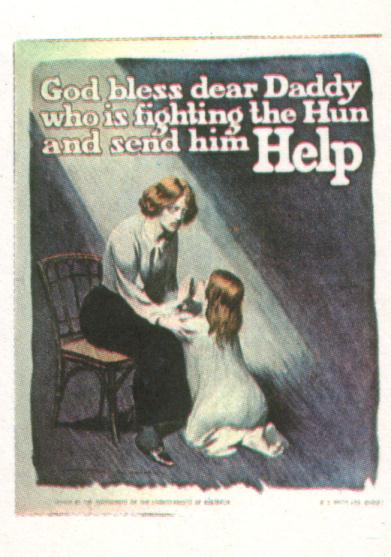 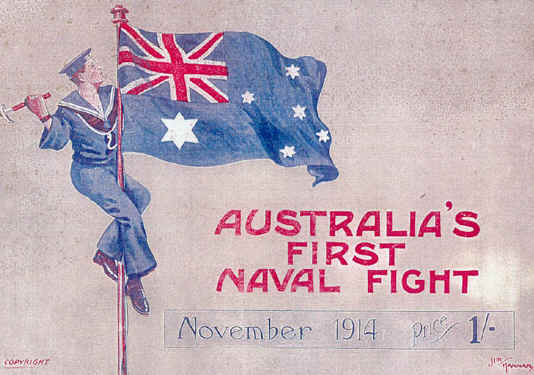 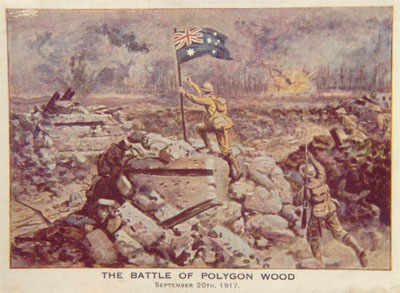 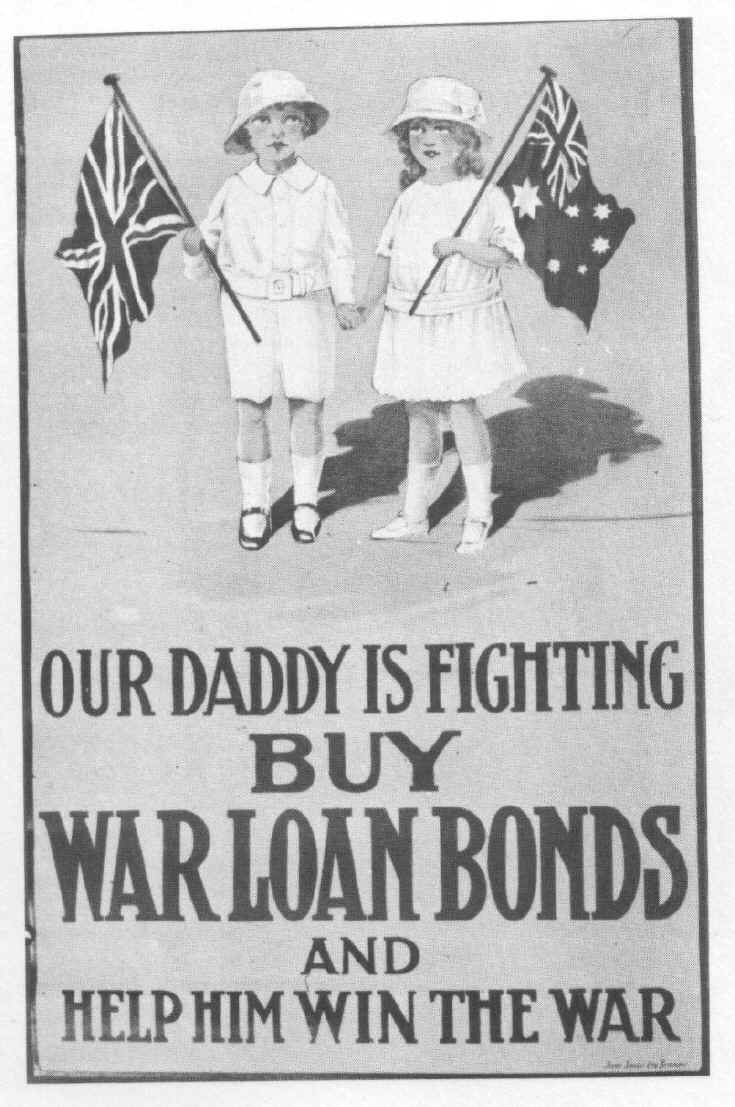 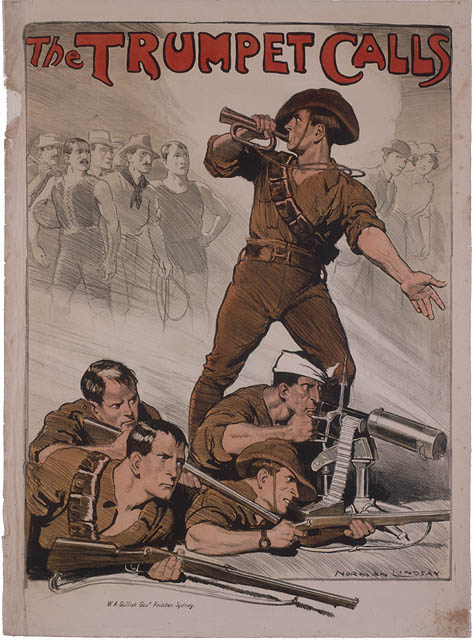 En Francia muchos soldados se declararon en rebeldía, se negaban a obedecer las ordenes y se abstuvieron de ir al frente de batalla. Los obreros alemanes que trabajaban en las fábricas de armas hicieron huelgas.
En RUSIA  se desató una Revolución
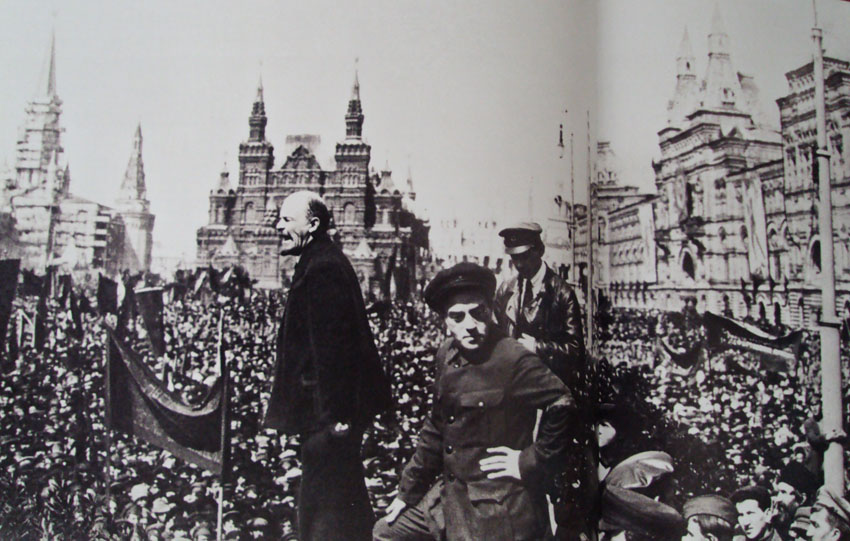 Los rusos estaban a disgusto con el gobierno, zar Nicolás II, emperador de Rusia, venía siendo criticado por un partido revolucionario, llamado bolchevique. Este reclamaba la salida de Rusia de la guerra y pedía un cambio en las estructuras sociales y productivas del país. Como consecuencia los rusos se retiraron de la guerra y firmaron un pacto de paz con Alemania.
El desequilibrio por la salida de Rusia fue compensado con la entrada de Estados Unidos
En 1818, la guerra comenzó a decidirse. 
La derrota de los aliados de Alemania: Austria- Hungría, Bulgaria y Turquía. 
Estados Unidos tenía los mejores equipos militare, una mejor aviación y, en general, mejores desarrollos tecnológicos, esto le permitió a los aliados el triunfo
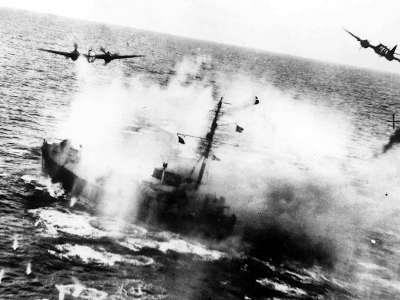 La aviación estadunidense pudo contrarrestar a los submarinos alemanes observando sus posiciones y así neutralizaron su capacidad destructiva
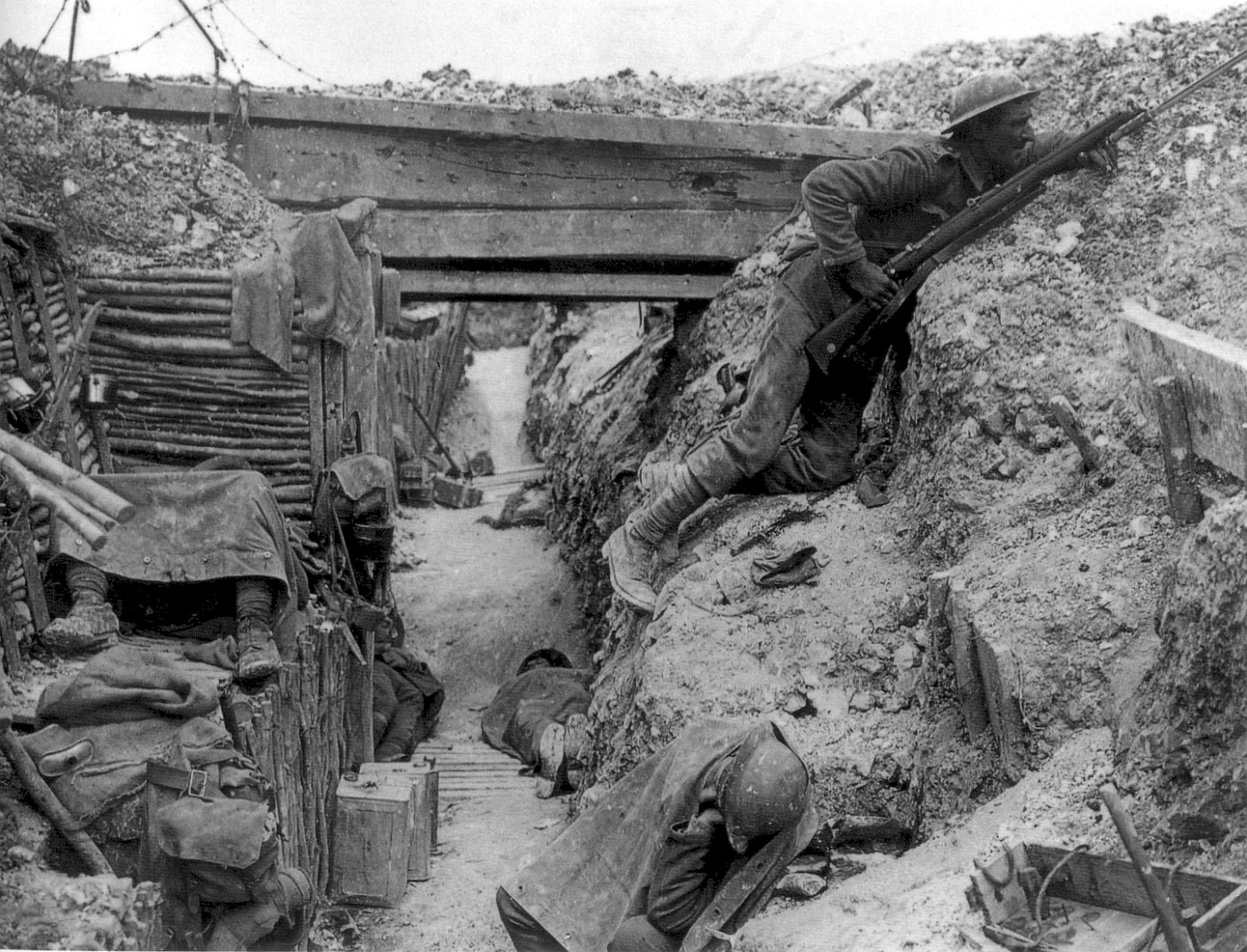 CONSECUENCIAS
La derrota del imperio Austrohúngaro aseguró la victoria para Francia, Gran Bretaña y Estados Unidos. Esto hace que los alemanes se rindan
El imperio de Austria-Hungría deja de existir: surgen los territorios de Checoslovaquia, Yugoslavia, Hungría y Austria
Desaparecieron otros imperios
Caída del imperio Ruso
Caída del imperio Otomano, que ya venía en decadencia
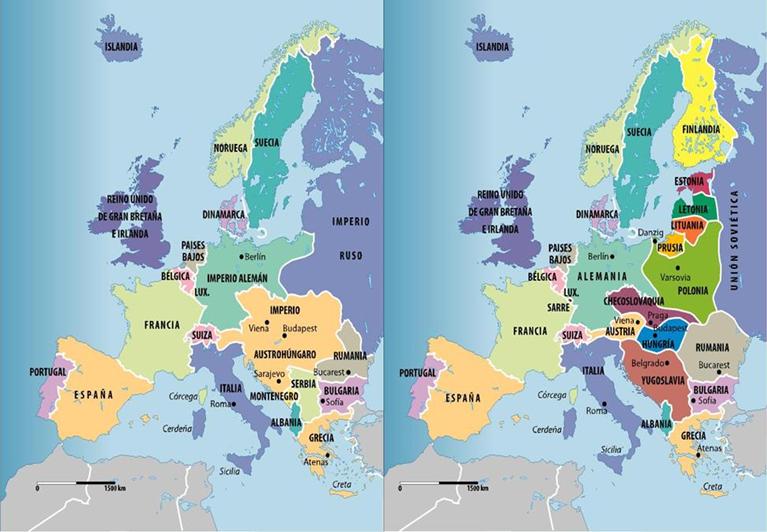 Pérdidas humanas y económicas: 8 millones de militares murieron en combates e igualmente 13 millones de civiles fueron sacrificados en los bombardeos de las ciudades
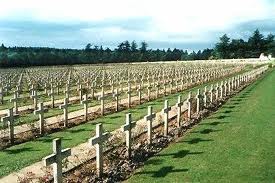 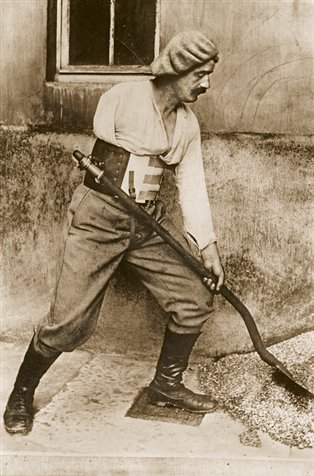 En Francia, el 7% del territorio fue arrasado. Uno de cada cuatro franceses entre los 18 y los 27 años había muerto
Millones de personas en Europa quedaron mutiladas o enfermas por los gases asfixiantes que se emplearon en las batallas
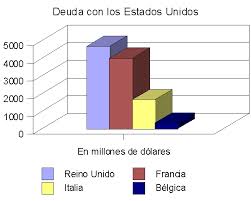 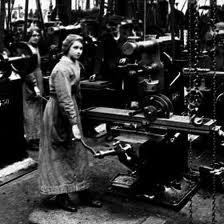 TRATADO DE PAZ
Se elaboró un tratado de paz que no dejó satisfechas a las naciones. 
Alemania quedó resentida con el resto de Europa
Le confiscaron su flota de submarinos, obligaron a que indemnizará a los países aliados y repartieron parte de sus colonias.
Estados Unidos el gran vencedor de la guerra
Potencia militar
Potencia económica
La ruina para los países europeos
El desempleo
Muchos europeos emigraron a América en busca de oportunidades
Japón también se consolida como una nueva potencia
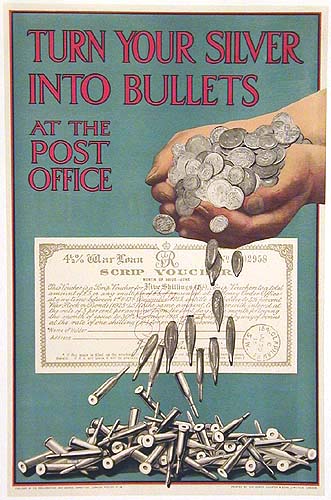 CREACIÓN DE UN ORGANISMO INTERNACIONAL PARA SOLUCIONAR CONFLICTOS
ESTADOS UNIDOS impulsó la creación de la SOCIEDAD DE NACIONES, organismo internacional encargado de solucionar pacíficamente conflictos. 
Este organismo no sirvió, porque unos años después se desató la Segunda Guerra Mundial
Auge de movimientos nacionalistas, independentistas y pacifistas
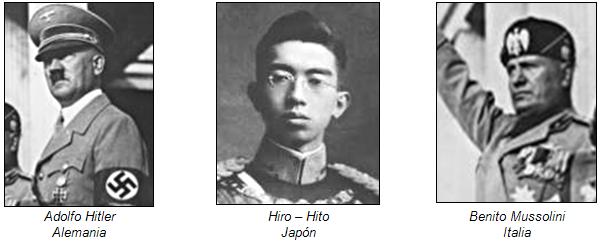